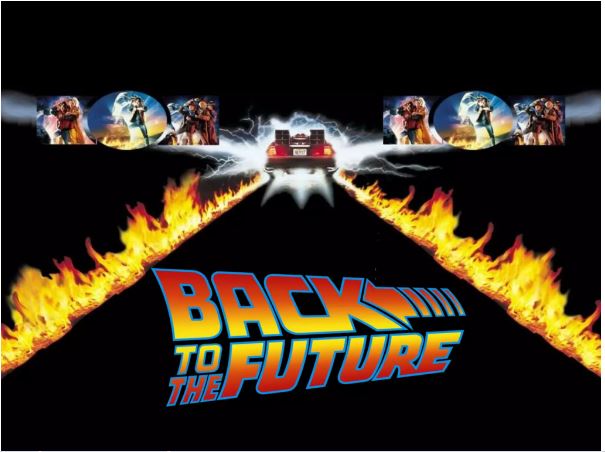 Get to Know SBEAP
Your table is your team.

Choose a team leader who has their phone ready.
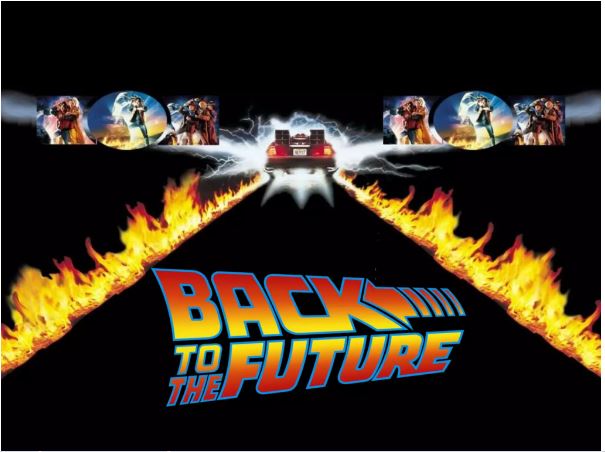 Get to Know SBEAP
Round 1 
Stay right where you are
Round 2 
Get up and move to your Region’s table
Round 3
Get up and move to your program table, EPA, State Agency, SBDC, University, or other
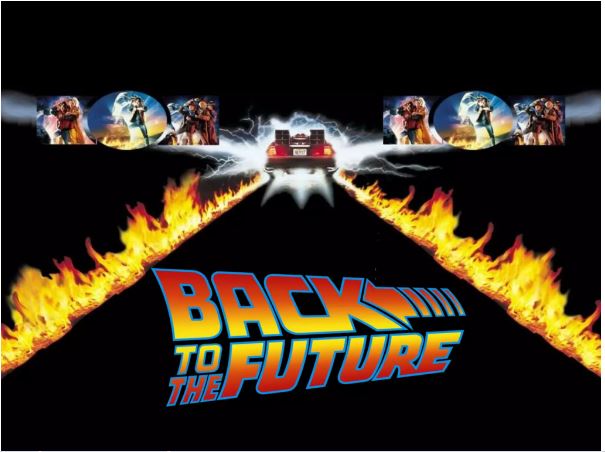 Get to Know SBEAP
Round 1 
SBEAP Basics

Stay right where you are
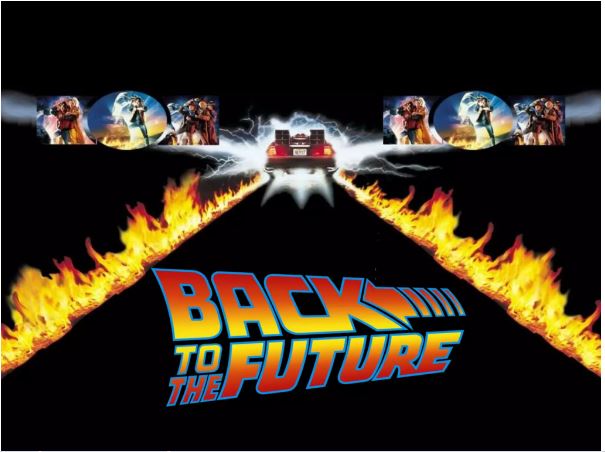 Get to Know SBEAP
Round 2
SBEAP Subcommittees 
Get up and move to your Region’s table
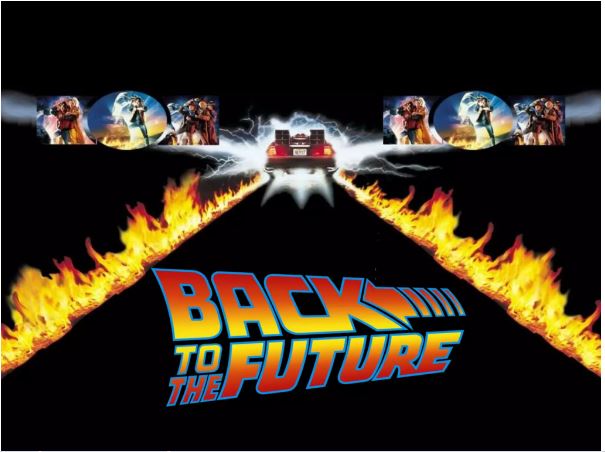 Get to Know SBEAP
Round 3 
Awards
Get up and move to your program table, EPA, State Agency, SBDC, University, or other